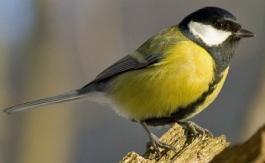 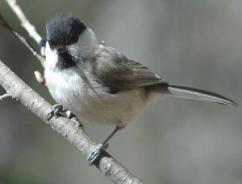 Виды синиц
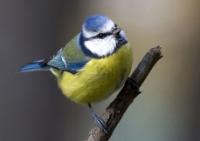 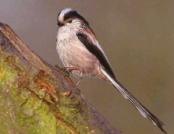 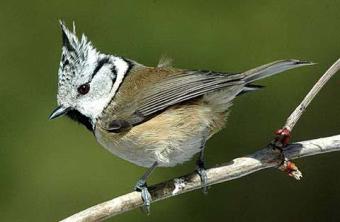 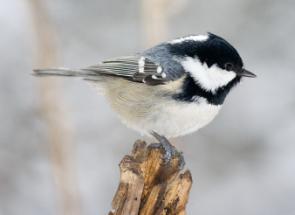 С желтой грудкой у окошкаСобирает шустро крошкиОтгадайте что за птица?Называется …
Синица
Синицы – ловкие, подвижные птички. Они не улетают на зимовку в тёплые края, поэтому увидеть их можно в любое время года.  Синицы питаются насекомыми, пауками, семенами. Гнёзда они обычно устраивают в дуплах деревьев.
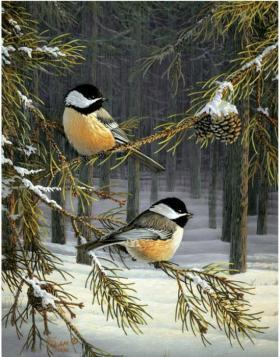 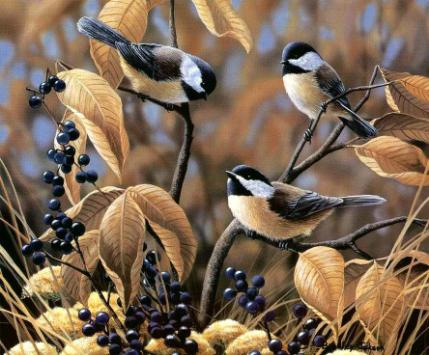 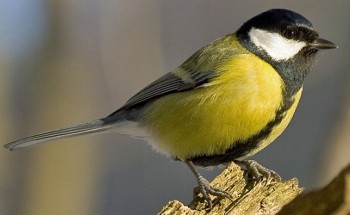 Очень часто встречается большая синица.  Её знают все. Ярко – жёлтые грудка и живот этой птички поделены пополам широкой чёрной полосой. Эта синица крупнее других, за что и названа большой.
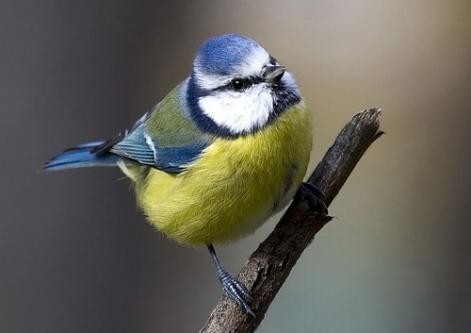 Жёлтое брюшко, но без чёрной полосы у лазоревки.  Лазоревка немного поменьше большой синицы. Её название происходит от слова «лазоревый», то есть светло-синий, голубой. На голове у этой птички голубая «шапочка». Крылья и хвост у лазоревки тоже голубые.
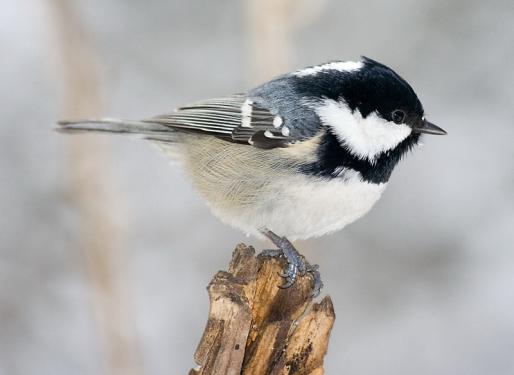 Московка ещё меньше, чем лазоревка. Эту синичку – невеличку  можно узнать по белому пятну на затылке.
Хохлатая синица (гренадёрка) имеет хохолок на голове, чем и отличается от других синиц. Гренадёркой она названа по той же причине: в старину солдаты – гренадёры носили высокие головные уборы.
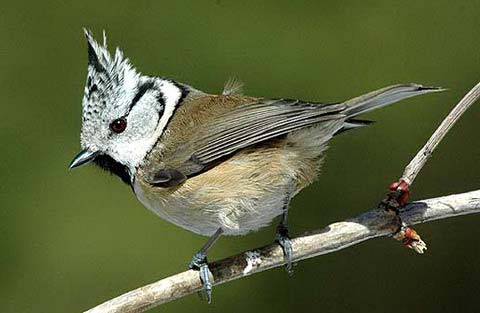 Буроголовая гаичка (пухляк) – неприметная сероватая птичка. На голове у неё чёрная, с бурым оттенком «шапочка». Эта синица нередко сама, подобно дятлу, выдалбливает дупло для своего гнезда. Другие синицы селятся в готовых дуплах.
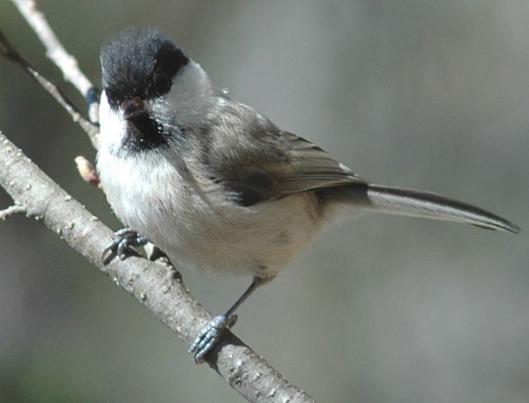 Длиннохвостая синица (ополовник) отличается особо длинным хвостом. Она действительно напоминает половник с длинной ручкой (раньше говорили «ополовник»). Синица не гнездится в дуплах, а строит гнездо на дереве или в кустах.
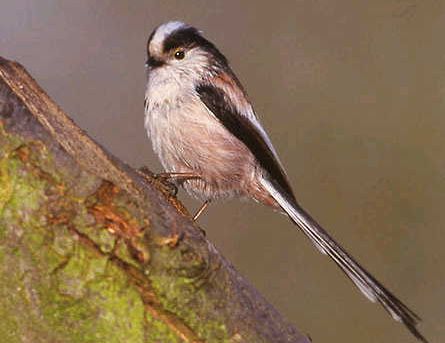 Спасибо за внимание